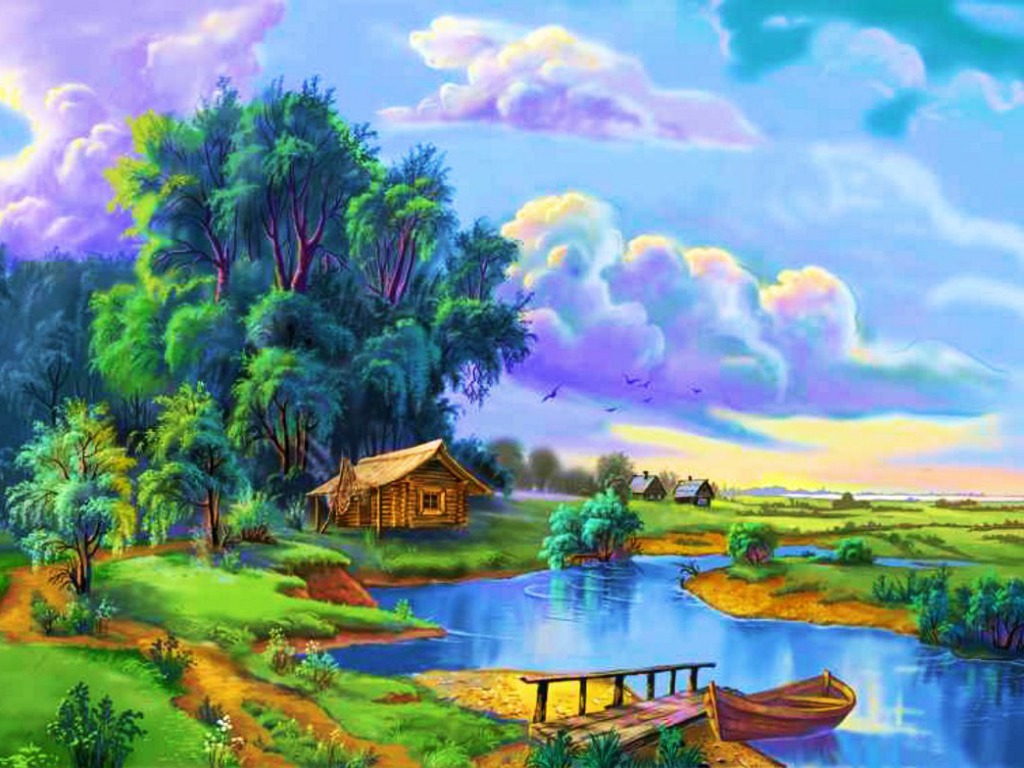 আজকের পাঠে সবাইকে
স্বাগত
শিক্ষক
পাঠ
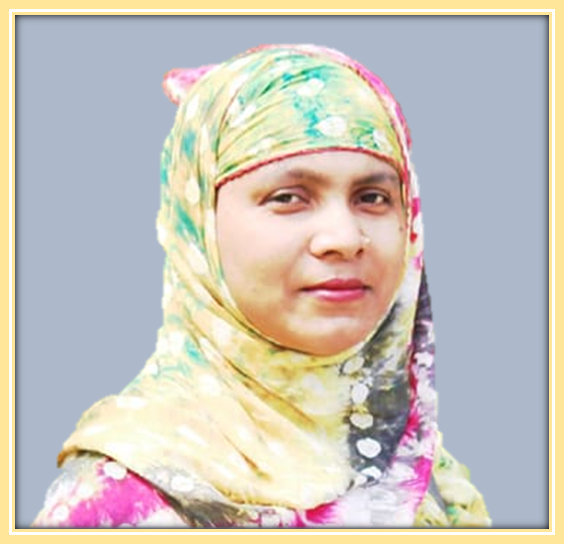 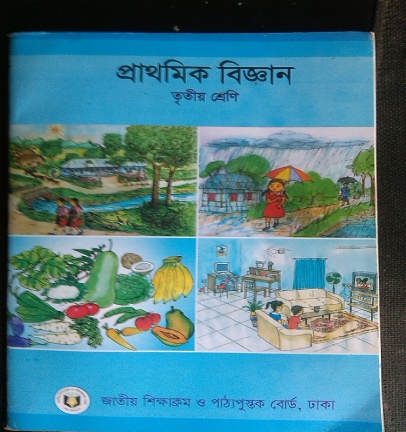 পরিচিতি
প্রাথমিক বিজ্ঞান   
 শ্রেণি -তৃতীয়
সময়ঃ ৪০ মিনিট
শাহেনা আক্তার
 সহকারি শিক্ষক
 ব্রাহ্মণডুরা সরকারি প্রাথমিক বিদ্যালয়।  হবিগঞ্জ সদর , হবিগঞ্জ। 
ইমেইল: sahanabgps@gmail.com
মোবাইলঃ ০১৭৯১৪৯৮৫৯০
চিত্রে কী কী দেখতে পাচ্ছ ?
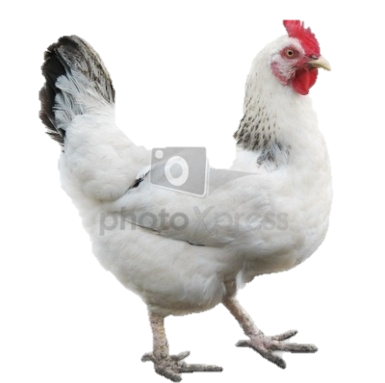 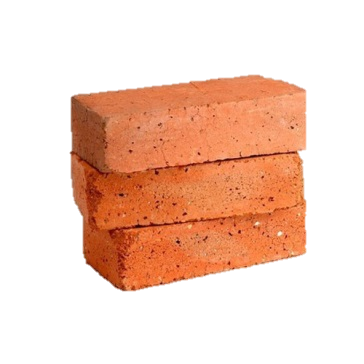 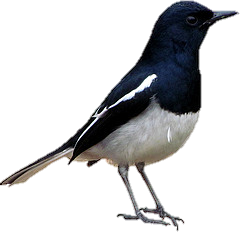 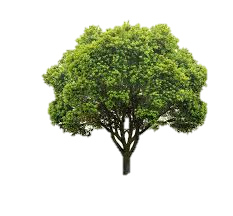 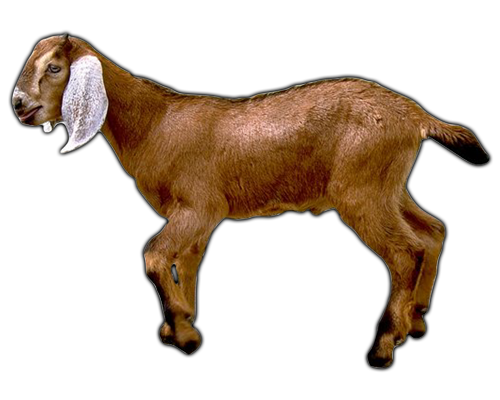 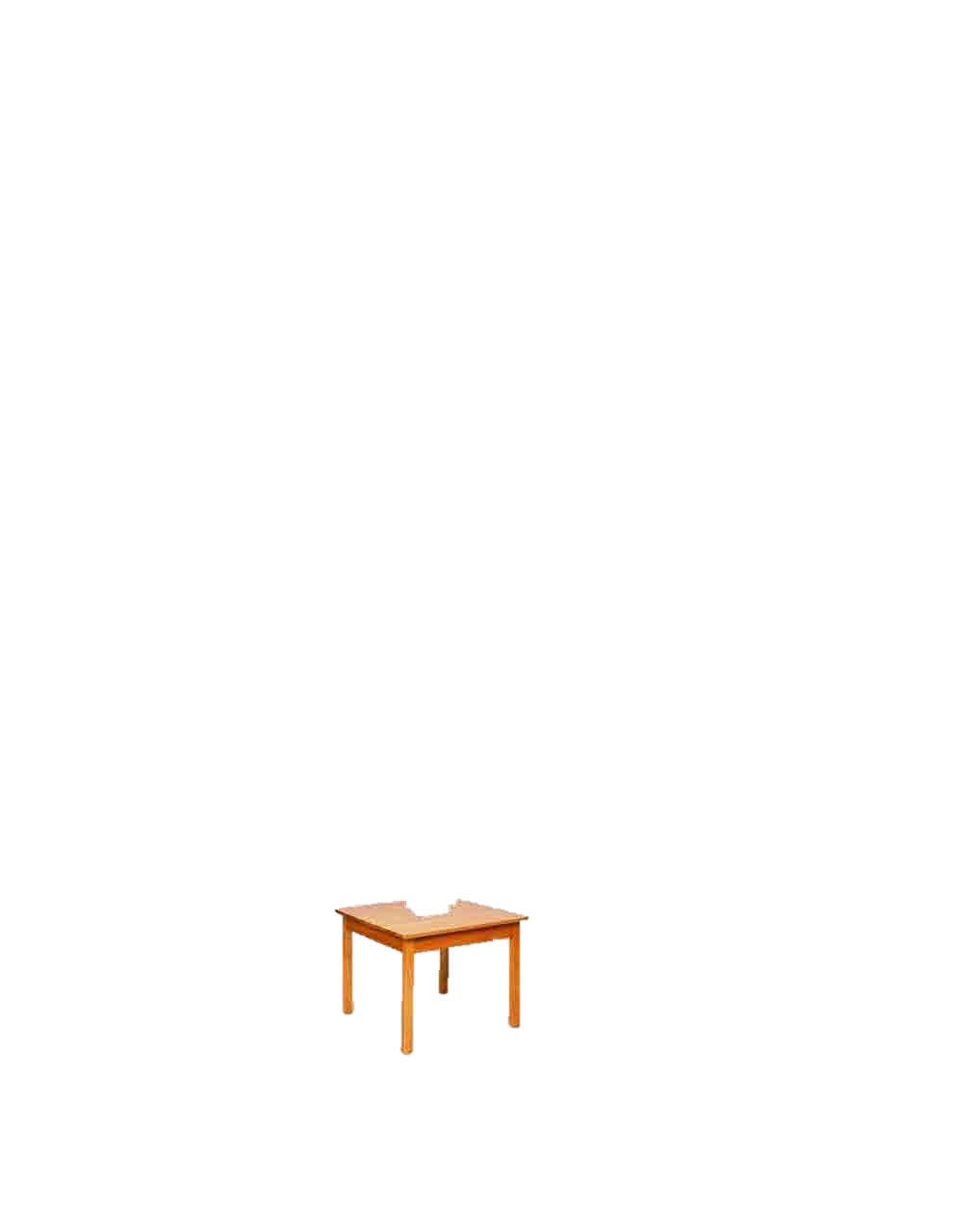 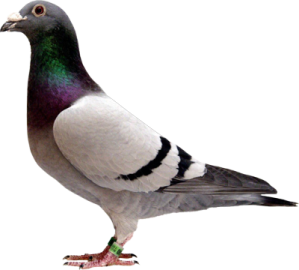 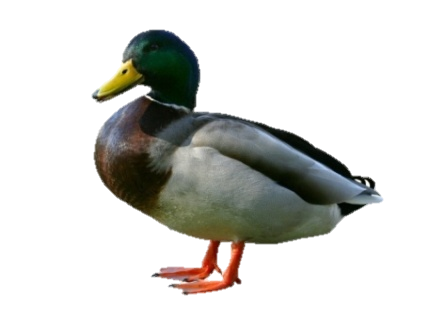 এদের কারো জীবন আছে আবার কারো জীবন নেই ।
এদের সবার জীবন আছে কি ?
যাদের জীবন আছে তারাই জীব ।
আমাদের আজকের পাঠ
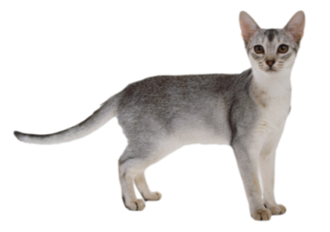 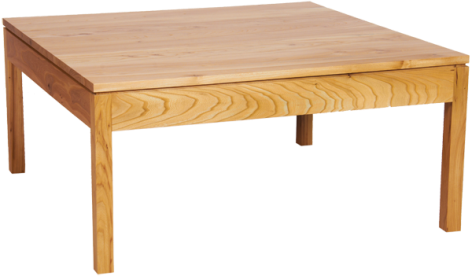 জীব ও জড়
অধ্যায়ঃ দ্বিতীয়
শিখনফল
এই পাঠ শেষে শিক্ষার্থীরা...
২.১.১ নিকট পরিবেশ পর্যবেক্ষণের মাধ্যমে জীব ও জড়ের তালিকা তৈরি করতে পারবে।
২.১.২ জীব ও জড়বস্তুর বৈশিষ্ট্য লিখতে পারবে।
২.১.৩ জীব ও জড়ের পার্থক্য বর্ণনা করতে পারবে।
এগুলোকে আমরা দুই ভাগে ভাগ করতে পারি ।
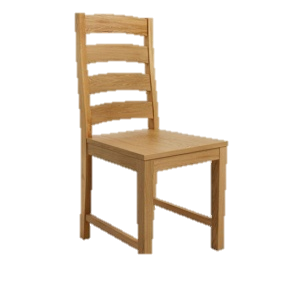 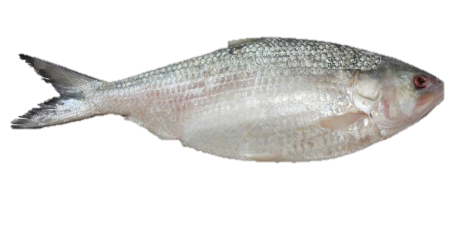 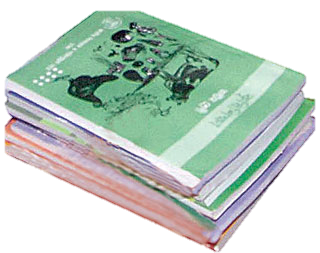 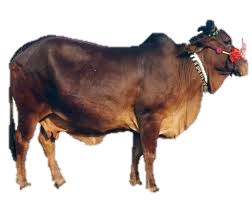 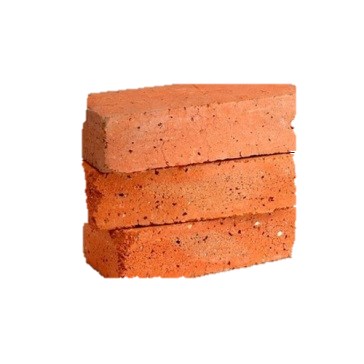 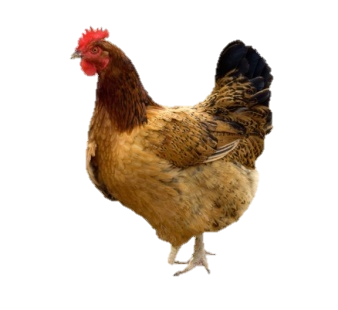 এদের জীবন আছে
এগুলোর জীবন নাই
যাদের জীবন আছে
যাদের জীবন নাই
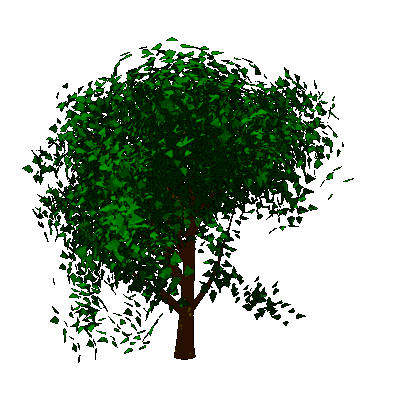 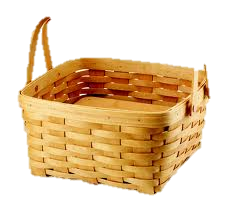 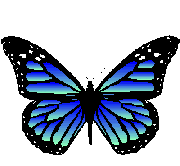 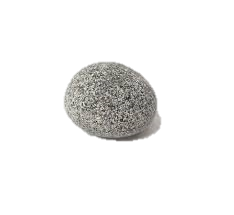 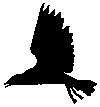 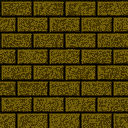 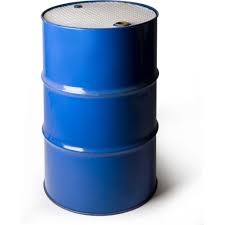 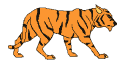 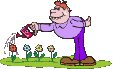 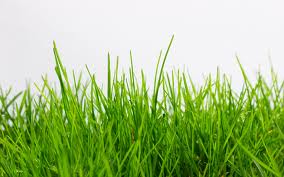 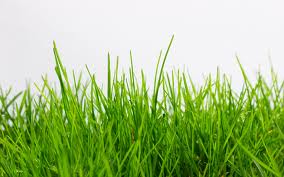 জড়
জীব
একক কাজ
জীব কাকে বলে ?
তোমার শ্রেণিকক্ষের ভেতরে ও বাইরে জীব এবং জড় লক্ষ কর ।
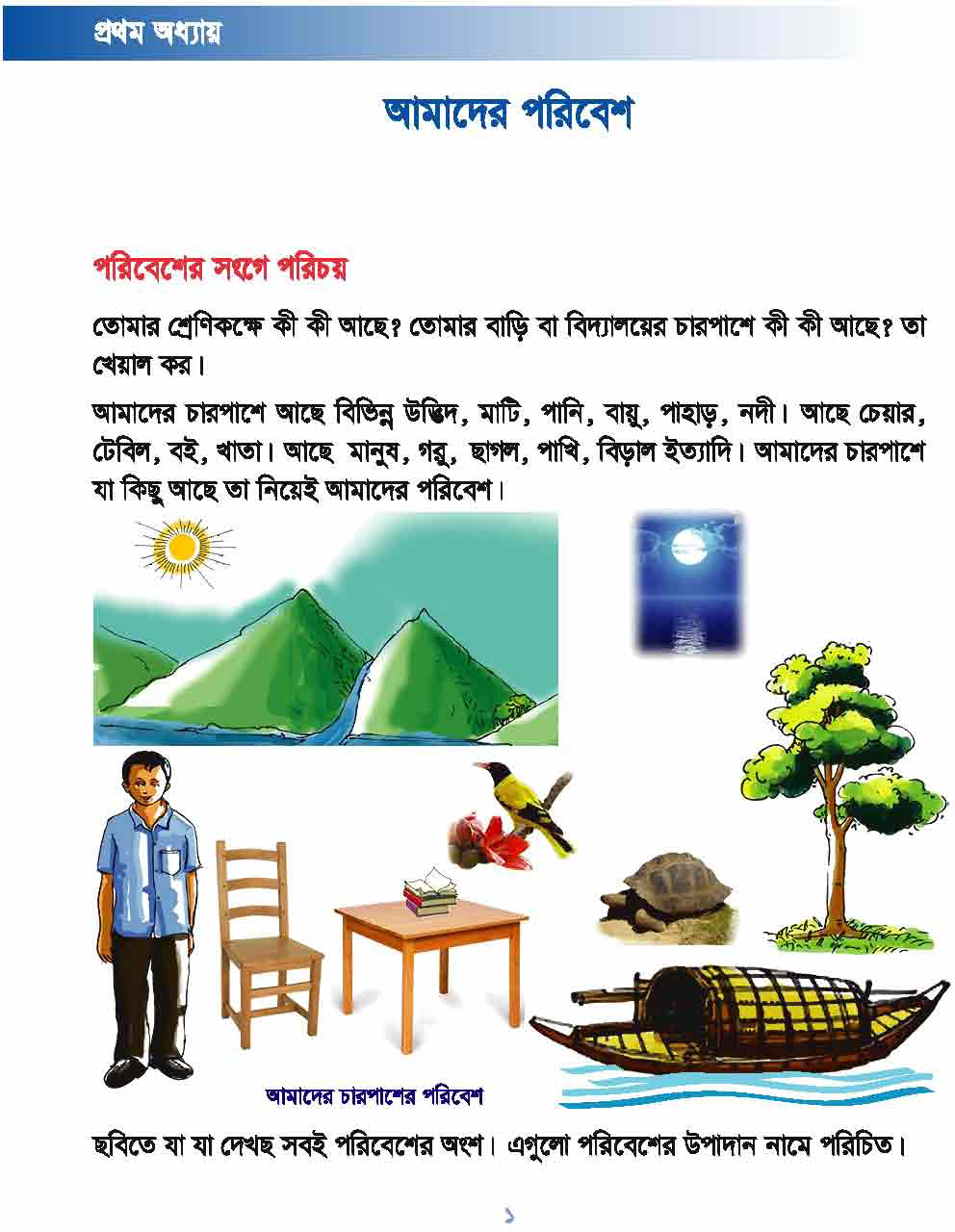 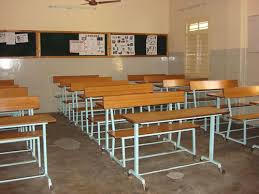 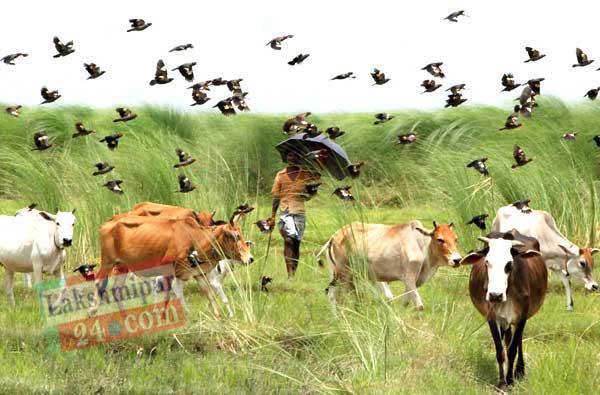 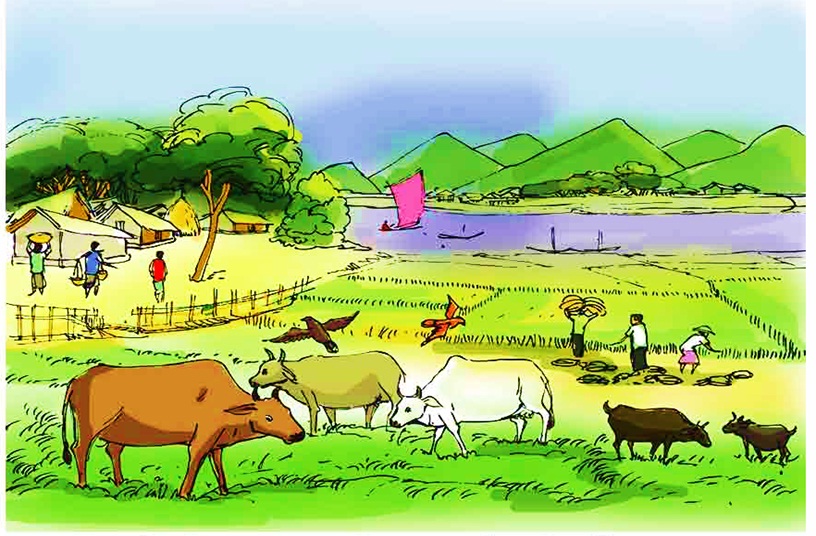 জোড়ায় কাজ
জড় ও জীব আলাদা করে নিচের ছকে লিখ।
মানুষ
চেয়ার
চড়ুইপাখি
বইখাতা
পেনসিল
উদ্ভিদ
রাস্তা
গরু
মুরগি
ঘরবাড়ি
জানালা
কবুতর
জড়
জীব
এবার মিলিয়ে দেখ ।
জীব ও জড়ের পার্থক্য
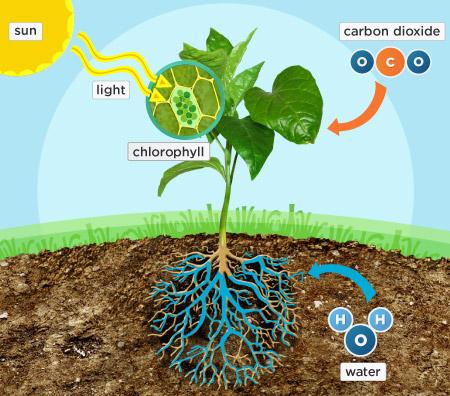 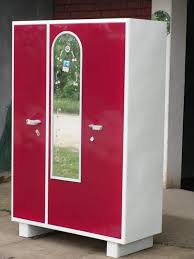 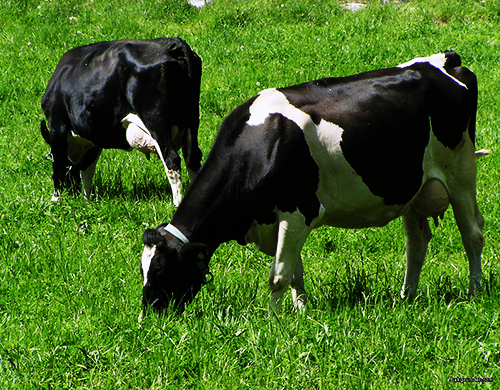 জড় খাদ্য গ্রহণ করে না।
জীব খাদ্য গ্রহণ করে ।
জীব ও জড়ের পার্থক্য
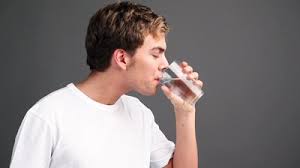 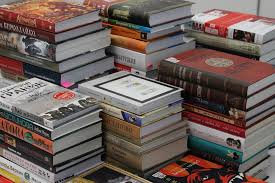 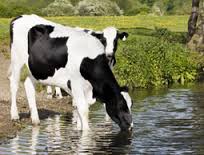 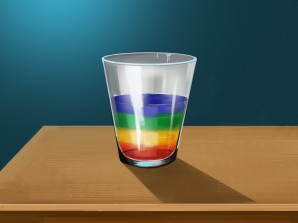 জীব পানি পান করে।
জড় পানি পান করে না।
জীব ও জড়ের পার্থক্য
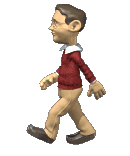 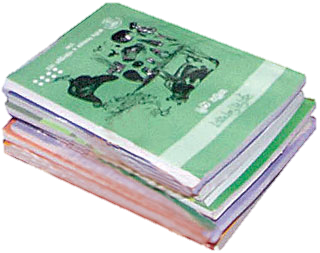 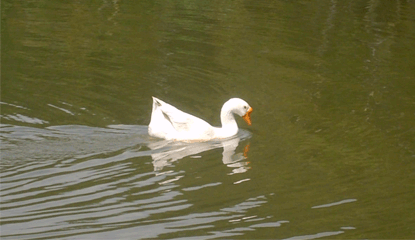 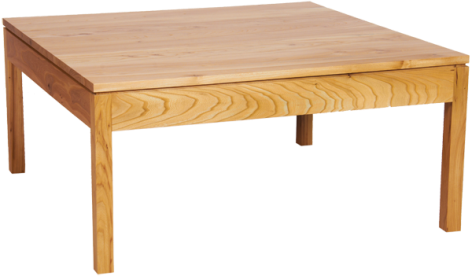 জীব চলাফেরা করতে পারে ।
জড় চলাফেরা করতে পারে না।
জীব ও জড়ের পার্থক্য
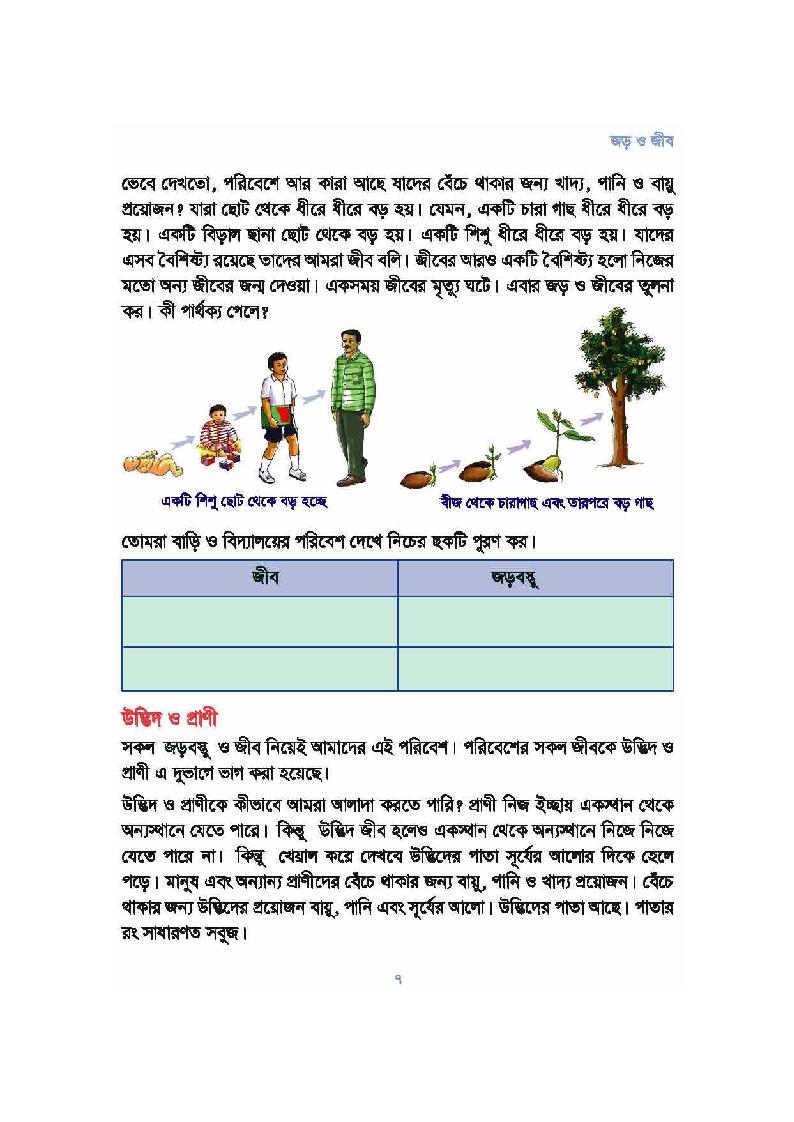 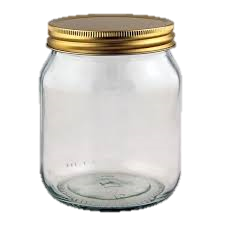 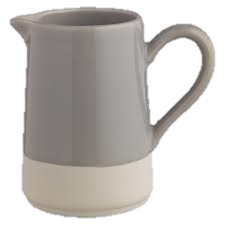 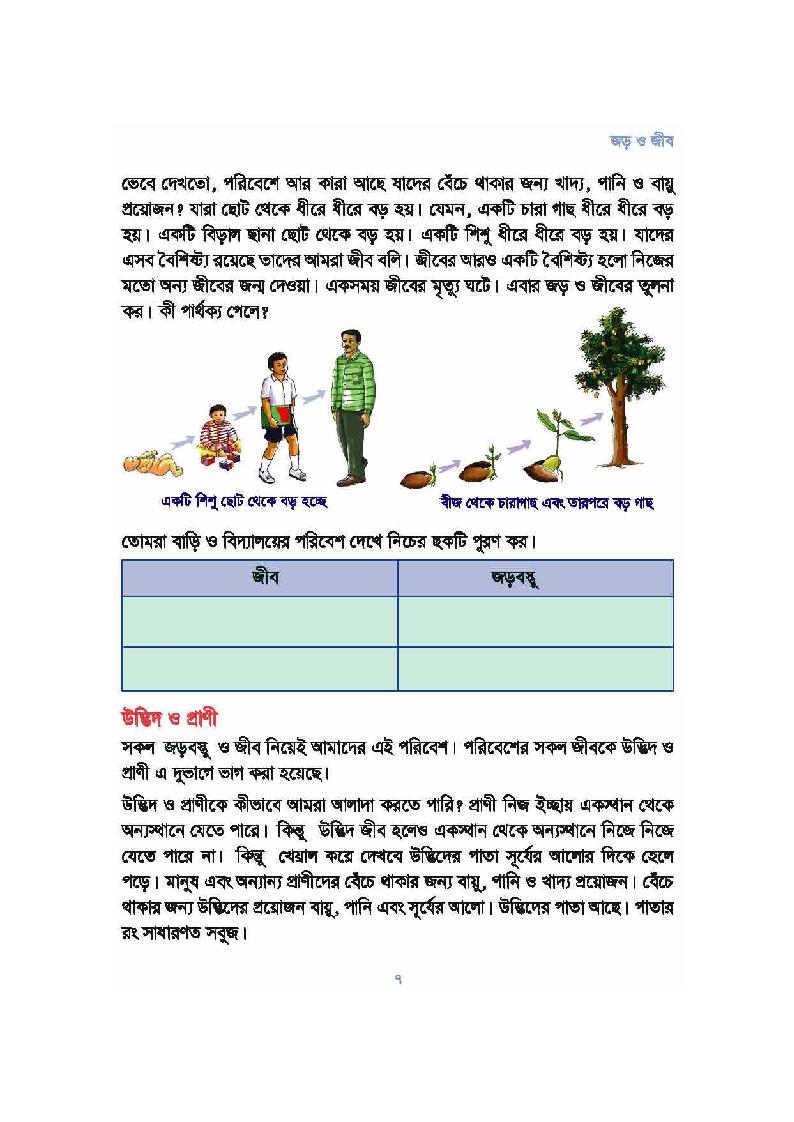 জড় ছোট থেকে বড় হয় না।
জীব ছোট থেকে বড় হয় ।
জীব ও জড়ের পার্থক্য
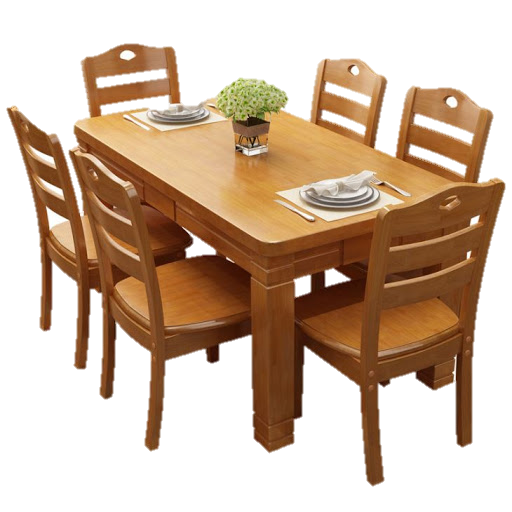 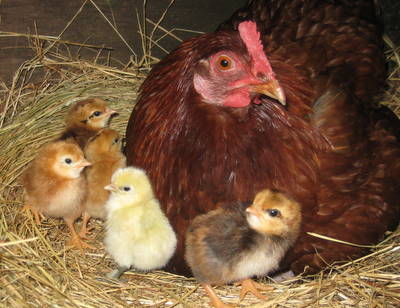 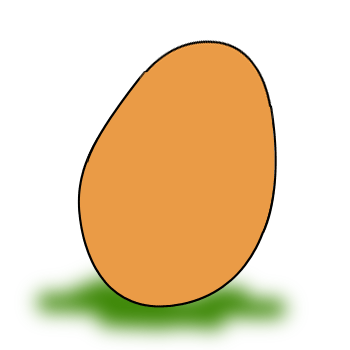 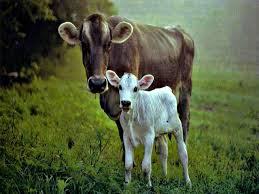 জড় বংশবৃদ্ধি করতে পারে না।
জীব বংশবৃদ্ধি করতে পারে ।
দলগত কাজ
নিচের ছকে জীব ও জড়ের তিনটি পার্থক্য লিখ ।
জড়
জীব
১/
২/
৩/
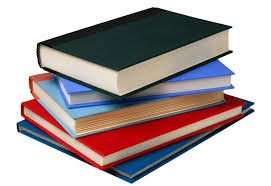 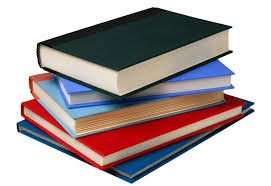 পাঠ্যবই সংযোগ
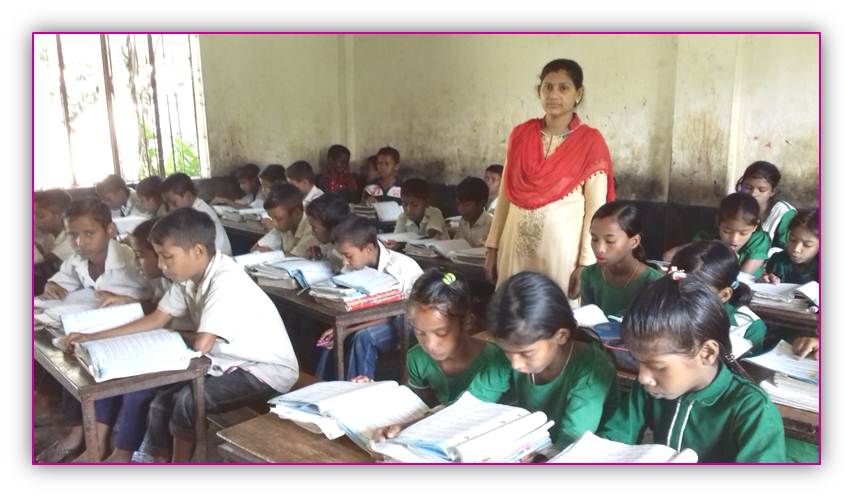 তোমাদের প্রাথমিক বিজ্ঞান বইয়ের ৬ ও ৭ পৃষ্ঠা খোলে নিরবে পড়।
সঠিক উত্তরটি ব্ল্যাকবোর্ডে এসে লিখঃ
(১) নিচের কোনটি জীব?
(৪)  নিচের কোনটি নিজে চলাফেরা করেনা ?
(ক) গাছ
(খ) ঘর
(ক) রিকসা
(খ) মুরগি
(গ) রিকসা
(ঘ) এরোপ্ল্যান
(ঘ) গরু
(গ) মাছ
(২) জড় পরিবেশের উপাদান কোনটি?
(ক) মাটি
(খ) গাছ পালা
আবার চেষ্টা কর
আবার চেষ্টা কর
আবার চেষ্টা কর
আবার চেষ্টা কর
আবার চেষ্টা কর
আবার চেষ্টা কর
আবার চেষ্টা কর
আবার চেষ্টা কর
আবার চেষ্টা কর
আবার চেষ্টা কর
আবার চেষ্টা কর
আবার চেষ্টা কর
(গ) পশু পাখি
(ঘ) কীট পতংগ
সঠিক
সঠিক
সঠিক
সঠিক
(৩) নিচের কোনটি মৃত্যু ঘটে?
(ক) গাড়ি
(খ) কাক
অপশন গুলোতে ক্লিক।
(গ) ঘর
(ঘ) চেয়ার
বাড়ির কাজ
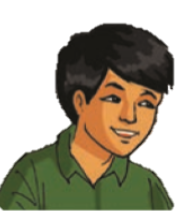 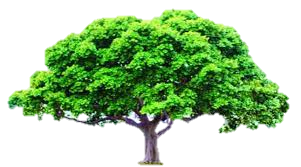 গাছ এবং মানুষ  দুটোই জীব । এদের মধ্যে পার্থক্য ৩টি বাক্যে লিখ ।
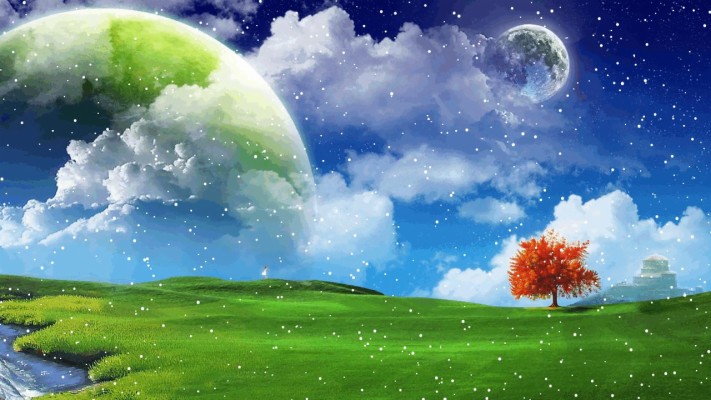 ধন্যবাদ সবাইকে